Журналістика
Виконала
Учениця 11-А класу
ХЗОШ №168
Бєлікова Юлія
Журналістика
— це соціальний інститут, створений з метою забезпечення всебічного й об'єктивного інформування всіх суб'єктів суспільного життя про соціальну дійсність, що необхідне для оптимального функціонування всіх інших соціальних інститутів і суспільства в цілому як саморегульованої системи.
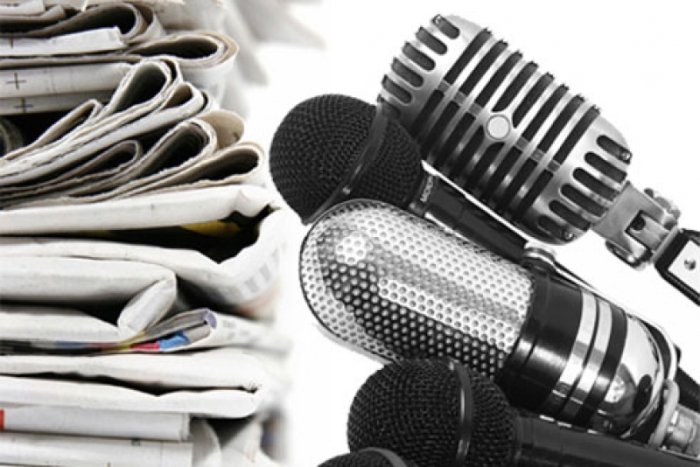 Соціальна місія журналістики полягає у формуванні громадської думки та управлінні масовими емоціями. 	

	Функціонування журналістики забезпечується в сучасному світі через її інфраструктуру, яка складається з технічних, інформаційних, організаційно-управлінських, навчальних закладів та установ.
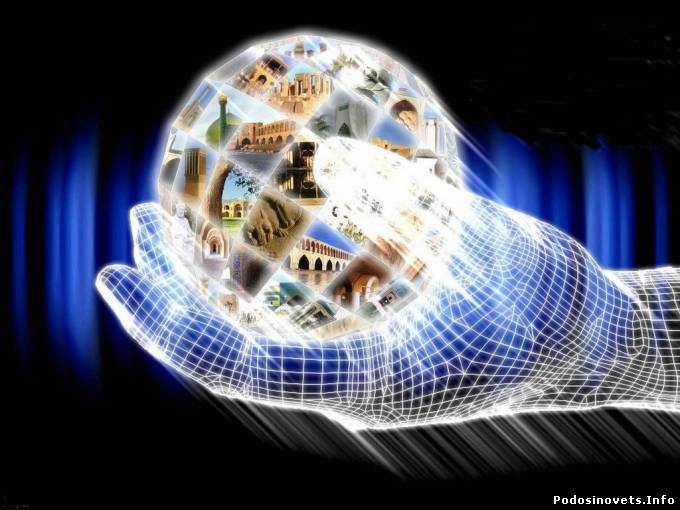 Під журналістикою розуміють також практику збору, інтерпретації інформації про події, теми і тенденції сучасного життя, її уявлення в різних жанрах і формах, і подальшого розповсюдження на масову аудиторію
Журналістика як наука
— система художніх, культурологічних, історичних, соціологічних та ін дисциплін, що охоплює повний цикл створення і управління практичною журналістикою в суспільстві, її впливу на зміни суспільних процесів.
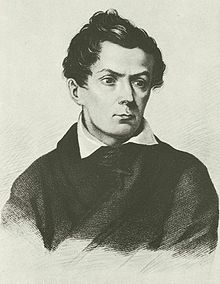 Слово журналістика введено в російську мову М.Польовим. Людину, що професійно займається журналістикою, прийнято називати журналістом.
Журналістика включає:
Систему творів, підготовлених у певних жанрах і формах для розміщення у засобах масової інформації;
 Комунікаційний інститут суспільства, який організаційно складається із мережі профільних установ;
Сукупність творчих професій, необхідних для збирання, відбору, опрацювання, творення, розповсюдження соціальної інформації масовій аудиторії.
Спеціальні носії соціально-масової інформації (преса, телебачення, радіо, Інтернет).
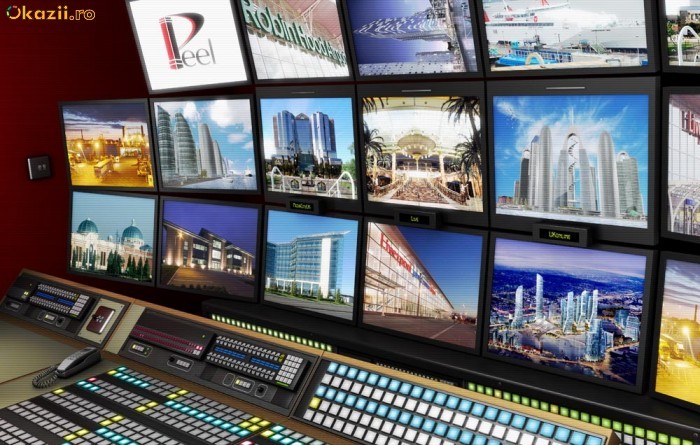 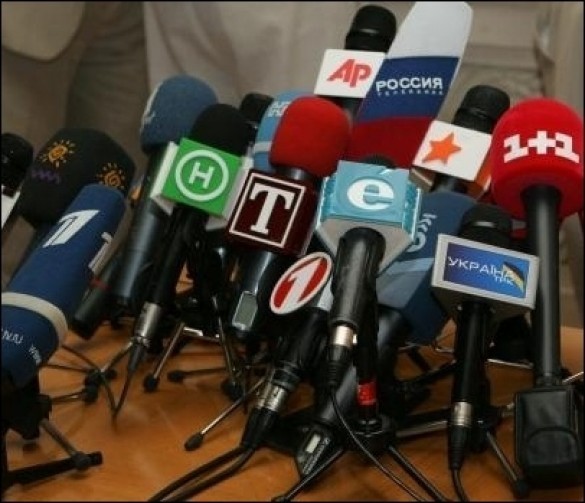 Види журналістики:
-пресова  (газети, журнали, бюлетені, альманахи)

                               - телевізійна (канали, програми, передачі, 
                                                                 фільми, інше)
                            
                     	- радійна (канали, програми, передачі, інше)



 
   -інтернетна (інтернет-видання, сайт-видання,
                                                     інше)
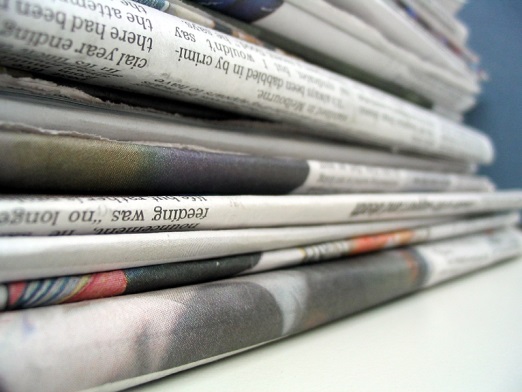 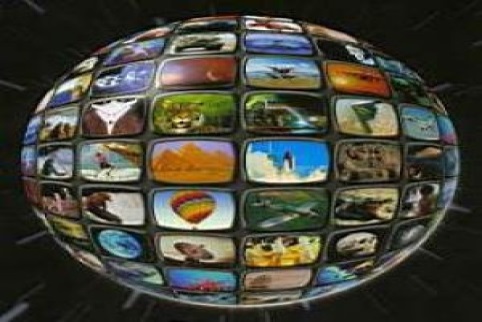 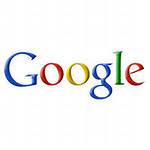 Журналістику можна поділити на:
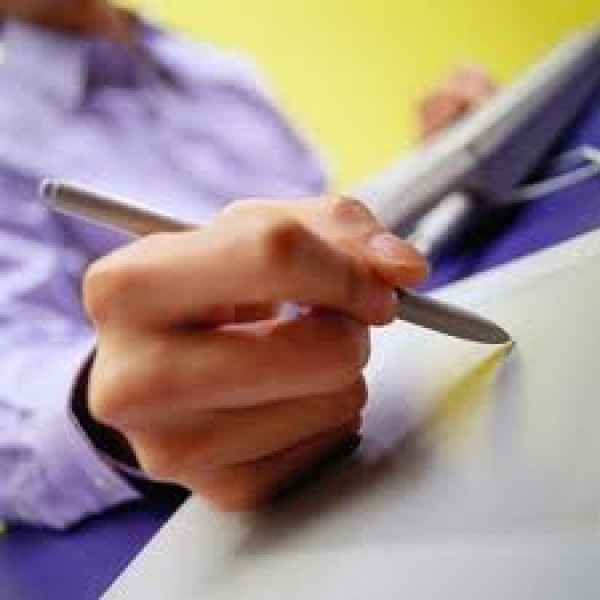 професійну (яку виконують журналісти) і непрофесійну;
пресову комерційну (спрямовану на отримання прибутків власниками медій) і некомерційну (для громадських, державних і релігійних організацій);
місцеву, загальнонаціональну і міжнародну;
політичну, економічну, спортивну, культурну й іншу соціальну.
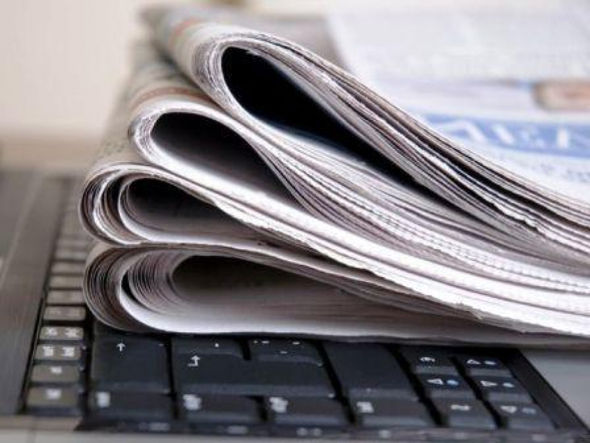 Функції журналістики:
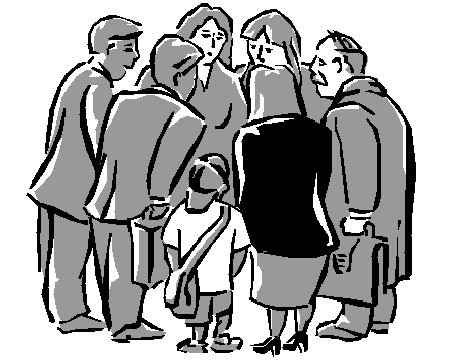 загальні функції
збирання, обробка й поширення інформації, формування 
громадської думки
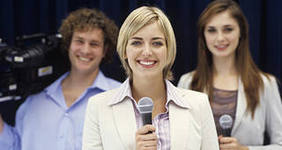 спеціальні функції
організаційна функція журналістики, 
ідеологічна функція журналістики, 
культурна функція журналістики, 
рекламна функція журналістики
Попри те, що немає науки журналістика, багато вищих навчальних закладів (ВНЗ) різних країн готують журналістів і вивчають журналістику як соціальне явище.
	 Разом з тим, дуже багато професійних журналістів ніколи спеціально журналістиці не навчалися.
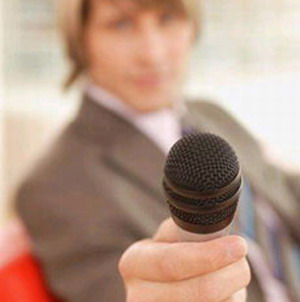 Жанри журналістики
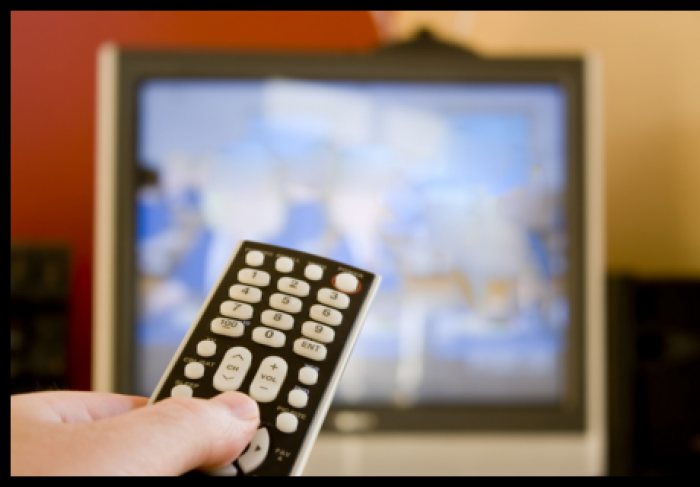 1.Інформаційні хроніка,                            
                                           інформація, розширена  
                                       інформація, замітка, інтерв'ю, звіт, репортаж, спеціальний репортаж, прес-опитування та ін.
2.Аналітичні кореспонденція, коментар, стаття, лист, рецензія, бесіда, експеримент, рейтинг, огляд, мемуари та ін.
3.Художньо-публіцистичні замальовка, нарис, пасквіль, фейлетон, памфлет, історія, некролог і ін.
4.Шоу-жанр гри, конкурси, 
реаліті-шоу і ін.
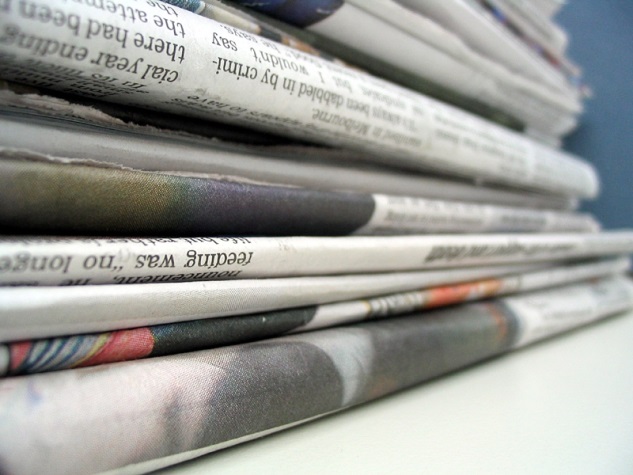